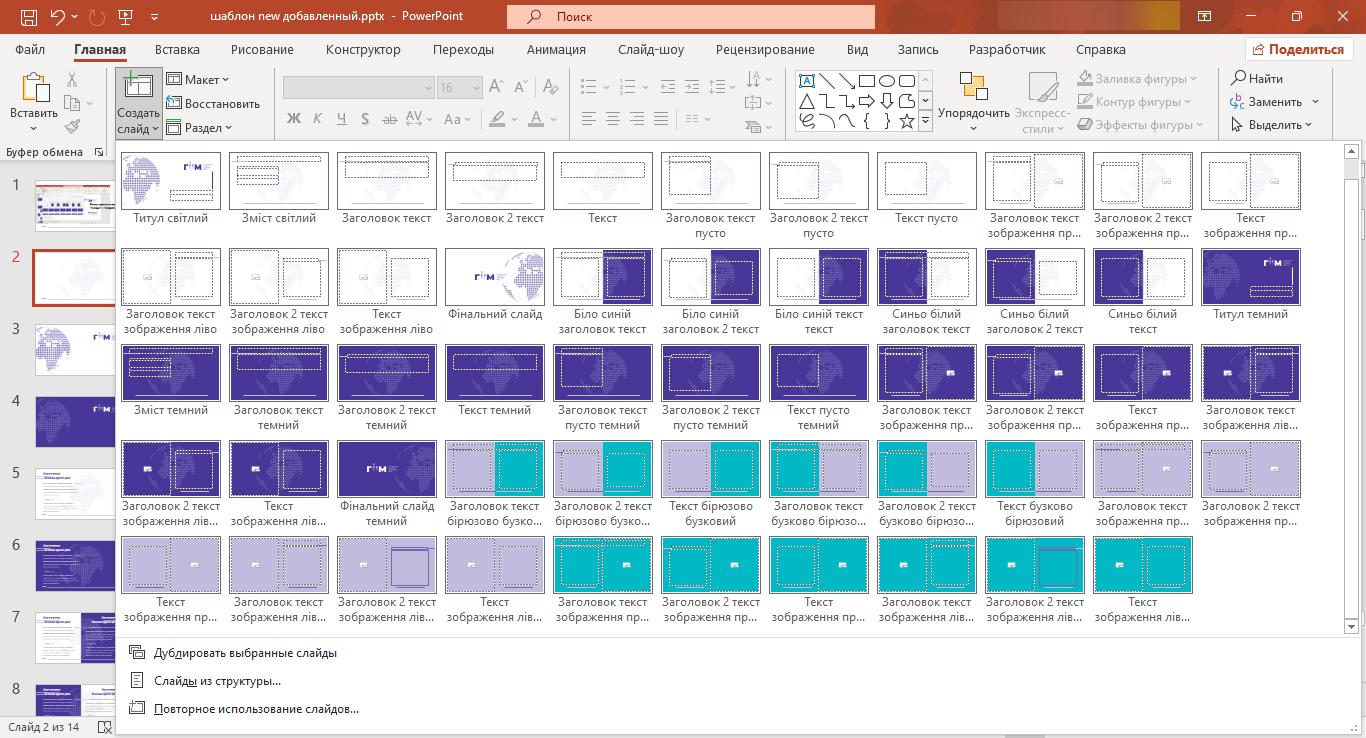 Більше варіантів слайдів у меню «Головна» -> «Створити слайд»
1
ГІІМ
Заголовок
Заголовок другого рівня
Подзаголовок третьего уровня
Lorem ipsum dolor sit amet, consectetur adipiscing elit. Vivamus lacinia tempus elit, at volutpat odio placerat non. Nullam gravida ex ut quam fringilla facilisis.
Термін – це ….
Lorem ipsum dolor sit amet, consectetur adipiscing elit. Vivamus lacinia tempus elit, at volutpat odio placerat non. Nullam gravida ex ut quam fringilla facilisis.
4
ГІІМ
Заголовок
Заголовок другого рівня
Подзаголовок третьего уровня
Lorem ipsum dolor sit amet, consectetur adipiscing elit. Vivamus lacinia tempus elit, at volutpat odio placerat non. Nullam gravida ex ut quam fringilla facilisis.
Термін – це ….
Lorem ipsum dolor sit amet, consectetur adipiscing elit. Vivamus lacinia tempus elit, at volutpat odio placerat non. Nullam gravida ex ut quam fringilla facilisis.
5
ГІІМ
Заголовок
Заголовок
Заголовок другого рівня
Заголовок другого рівня
Подзаголовок третьего уровня
Подзаголовок третьего уровня
Lorem ipsum dolor sit amet, consectetur adipiscing elit. Vivamus lacinia tempus elit, at volutpat odio placerat non. Nullam gravida ex ut quam fringilla facilisis.
Lorem ipsum dolor sit amet, consectetur adipiscing elit. Vivamus lacinia tempus elit, at volutpat odio placerat non. Nullam gravida ex ut quam fringilla facilisis.
Термін – це ….
Термін – це ….
Lorem ipsum dolor sit amet, consectetur adipiscing elit. Vivamus lacinia tempus elit, at volutpat odio placerat non. Nullam gravida ex ut quam fringilla facilisis.
Lorem ipsum dolor sit amet, consectetur adipiscing elit. Vivamus lacinia tempus elit, at volutpat odio placerat non. Nullam gravida ex ut quam fringilla facilisis.
6
ГІІМ
Заголовок
Заголовок
Заголовок другого рівня
Заголовок другого рівня
Подзаголовок третьего уровня
Подзаголовок третьего уровня
Lorem ipsum dolor sit amet, consectetur adipiscing elit. Vivamus lacinia tempus elit, at volutpat odio placerat non. Nullam gravida ex ut quam fringilla facilisis.
Lorem ipsum dolor sit amet, consectetur adipiscing elit. Vivamus lacinia tempus elit, at volutpat odio placerat non. Nullam gravida ex ut quam fringilla facilisis.
Термін – це ….
Термін – це ….
Lorem ipsum dolor sit amet, consectetur adipiscing elit. Vivamus lacinia tempus elit, at volutpat odio placerat non. Nullam gravida ex ut quam fringilla facilisis.
Lorem ipsum dolor sit amet, consectetur adipiscing elit. Vivamus lacinia tempus elit, at volutpat odio placerat non. Nullam gravida ex ut quam fringilla facilisis.
7
ГІІМ
Заголовок 1
Lorem ipsum dolor sit amet, consectetur adipiscing elit. Vivamus lacinia tempus elit, at volutpat odio placerat non. Nullam gravida ex ut quam fringilla facilisis. Vivamus posuere suscipit odio, vitae auctor eros maximus vel. In eget nisl in lectus vestibulum tempus nec eu justo. Sed dictum malesuada pharetra. Sed ut quam non lectus pellentesque tempor. Ut dui urna, ornare a massa vitae, mollis lobortis orci. Nam libero sapien, pellentesque non malesuada in, convallis et nibh.
8
ГІІМ
Заголовок 2
Lorem ipsum dolor sit amet, consectetur adipiscing elit. Vivamus lacinia tempus elit, at volutpat odio placerat non. Nullam gravida ex ut quam fringilla facilisis. Vivamus posuere suscipit odio, vitae auctor eros maximus vel. In eget nisl in lectus vestibulum tempus nec eu justo. Sed dictum malesuada pharetra. Sed ut quam non lectus pellentesque tempor. Ut dui urna, ornare a massa vitae, mollis lobortis orci. Nam libero sapien, pellentesque non malesuada in, convallis et nibh.
9
ГІІМ
Заголовок
Заголовок
Заголовок другого рівня
Заголовок другого рівня
Подзаголовок третьего уровня
Подзаголовок третьего уровня
Lorem ipsum dolor sit amet, consectetur adipiscing elit. Vivamus lacinia tempus elit, at volutpat odio placerat non. Nullam gravida ex ut quam fringilla facilisis.
Lorem ipsum dolor sit amet, consectetur adipiscing elit. Vivamus lacinia tempus elit, at volutpat odio placerat non. Nullam gravida ex ut quam fringilla facilisis.
Термін – це ….
Термін – це ….
Lorem ipsum dolor sit amet, consectetur adipiscing elit. Vivamus lacinia tempus elit, at volutpat odio placerat non. Nullam gravida ex ut quam fringilla facilisis.
Lorem ipsum dolor sit amet, consectetur adipiscing elit. Vivamus lacinia tempus elit, at volutpat odio placerat non. Nullam gravida ex ut quam fringilla facilisis.
10
ГІІМ
Заголовок
Заголовок
Заголовок другого рівня
Заголовок другого рівня
Подзаголовок третьего уровня
Подзаголовок третьего уровня
Lorem ipsum dolor sit amet, consectetur adipiscing elit. Vivamus lacinia tempus elit, at volutpat odio placerat non. Nullam gravida ex ut quam fringilla facilisis.
Lorem ipsum dolor sit amet, consectetur adipiscing elit. Vivamus lacinia tempus elit, at volutpat odio placerat non. Nullam gravida ex ut quam fringilla facilisis.
Термін – це ….
Термін – це ….
Lorem ipsum dolor sit amet, consectetur adipiscing elit. Vivamus lacinia tempus elit, at volutpat odio placerat non. Nullam gravida ex ut quam fringilla facilisis.
Lorem ipsum dolor sit amet, consectetur adipiscing elit. Vivamus lacinia tempus elit, at volutpat odio placerat non. Nullam gravida ex ut quam fringilla facilisis.
11
ГІІМ